Understanding of everyday awareness and scientific concepts in natural science subjects(STEAM)
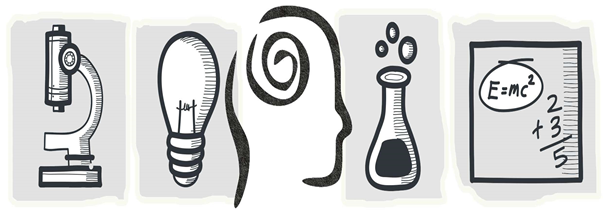 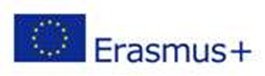 Uldis Heidingers 
Mg.sc.ing., Teacher in Riga State Technical school
Term
A word or word combination that denotes a definite concept and that has a dedicated meaning and sphere of usage
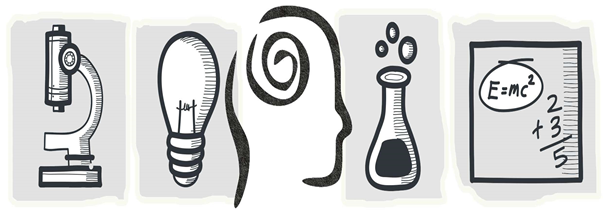 Concept
Reflection of essentia features of subjects/phenomena/ objects in awareness.
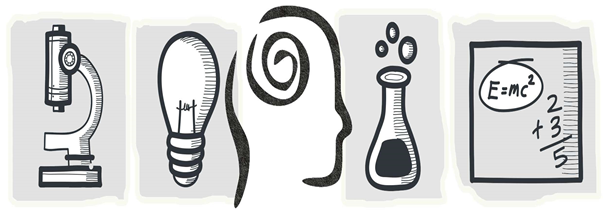 Definition
A concentrated formulation of understanding the concept that usually contains its essential features and makes it different from other connected concepts.
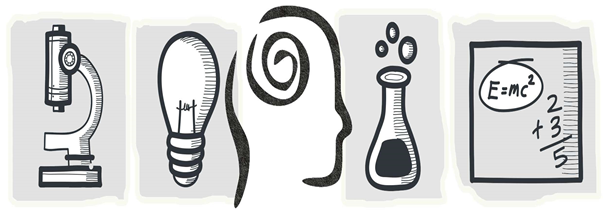 Programs of educational subjects:
«Know the term…….»
«Know the definition of the concept…….»
«Undesrstands the concept……..»
«Use the term…….correctly.»
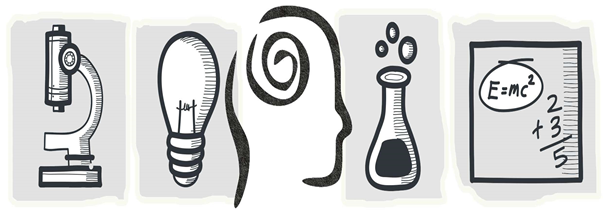 The term 'Isotope
The atoms of one chemical element the nuclei of which contain an identical number of protons but a different number of neutrons are called isotopes. .
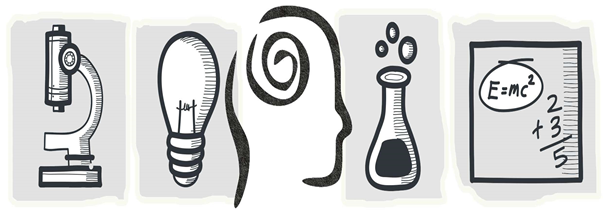 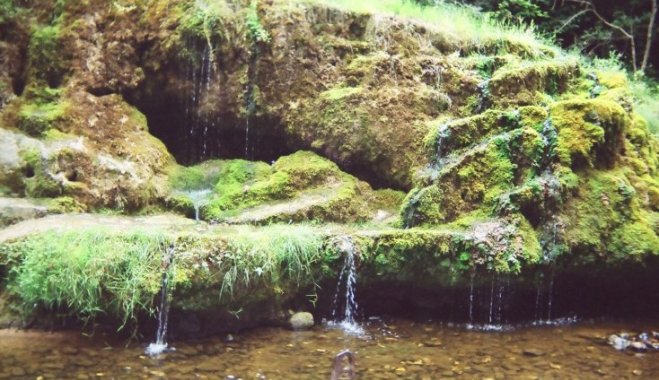 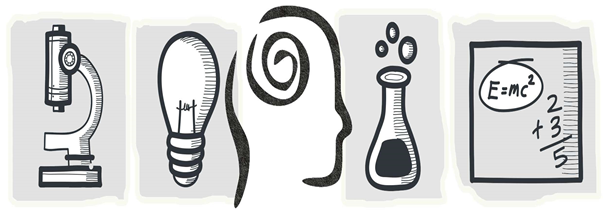 Associations
Association - connection of 2 or more objects in one's awareness. The origin of various types of associations / depends on the material that stimulates it/
 similar and contrasting associations
 associations of cause and effect;
associations of contact in space and time.
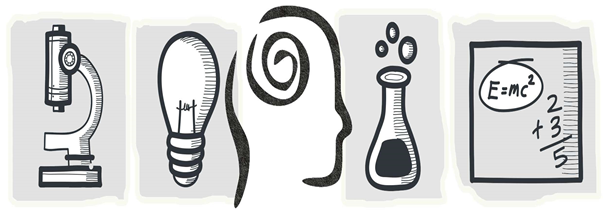 A model is an associative image that shows some similarity of nature, technical sciences or mathematical concept, process or phenomena with some object, process or phenomenon in everyday life or nature. .
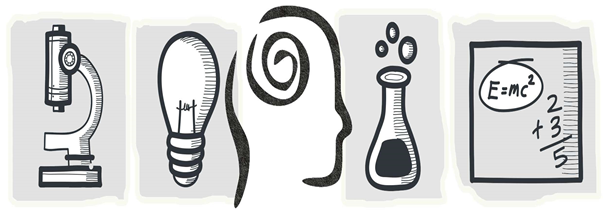 A model as a teaching material is created by a student independently and individually.
After that the model can be used by other students under the guidance of the teacher.
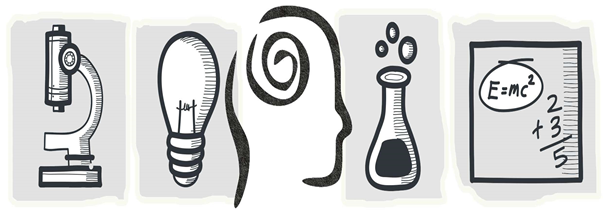 Pairs ' concept- association
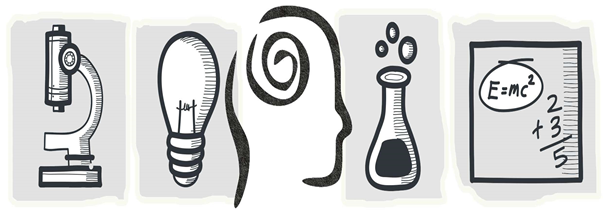 Catalyst
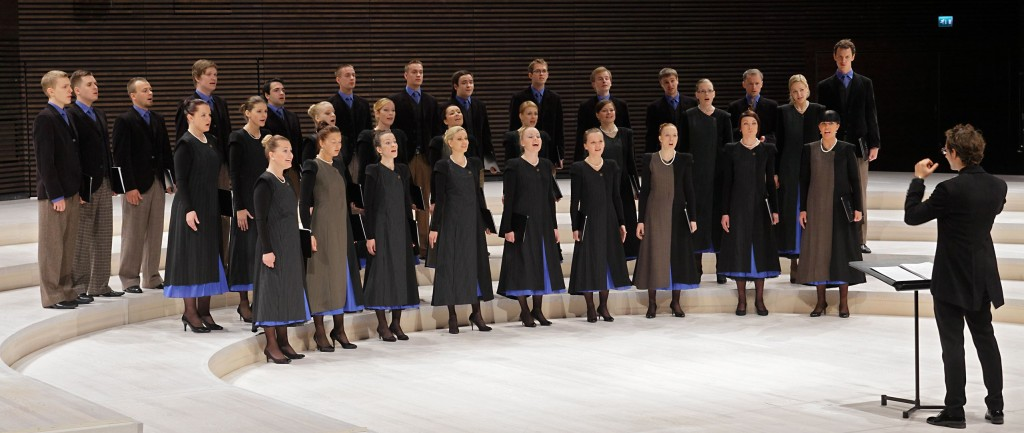 Analogous organs
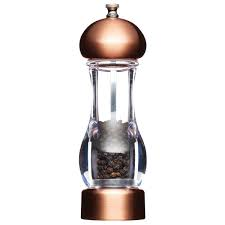 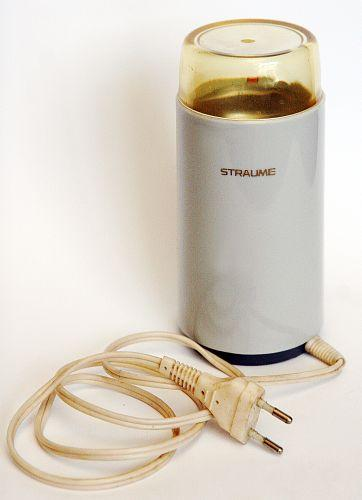 Reflex
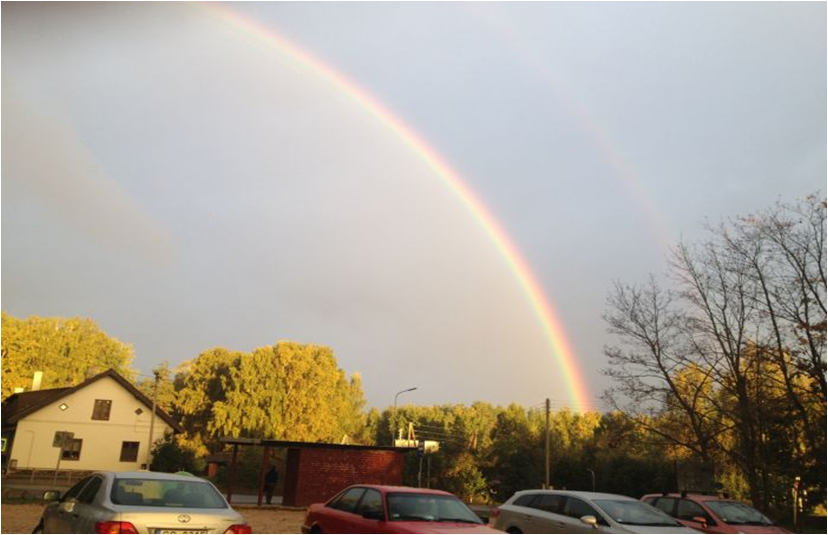 Process? Phenomenon? Quantity? …
PROCESS- continuous coherent interchange of closely connected development stages, phenomena, conditions into other stages..

PHENOMENON- any visible event..

QUANTITY- totality that can be expressed into units of measurement,it can be calculated..
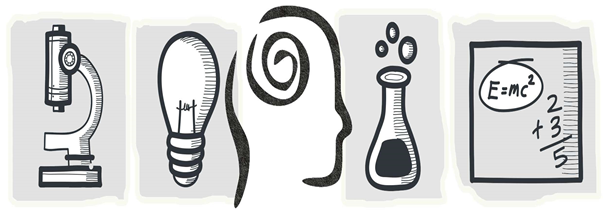 Garfield is sleeping. His wish to wake up is opposed by sleep. The same way friction disturbs any motion
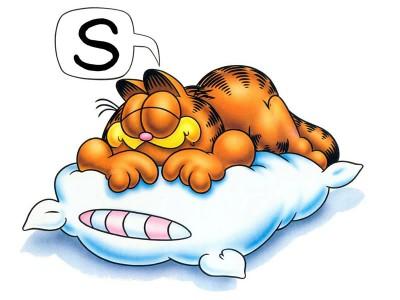 the skunks have a self-protection method. When approaching them they secrete a very unpleasant smell that frightens everyone away. In this case the skunk is like a magnet but the possible enemy- a diamagnet that is repulsed.
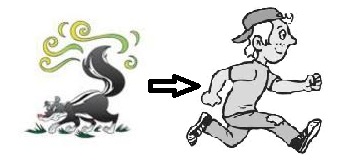 Group activity 'The formation of a model.'
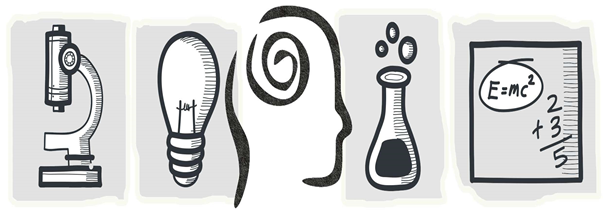